TRENDS
Vested by the Numbers
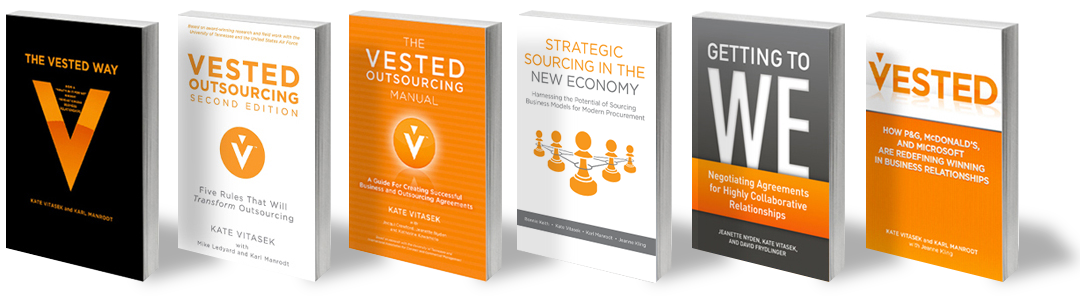 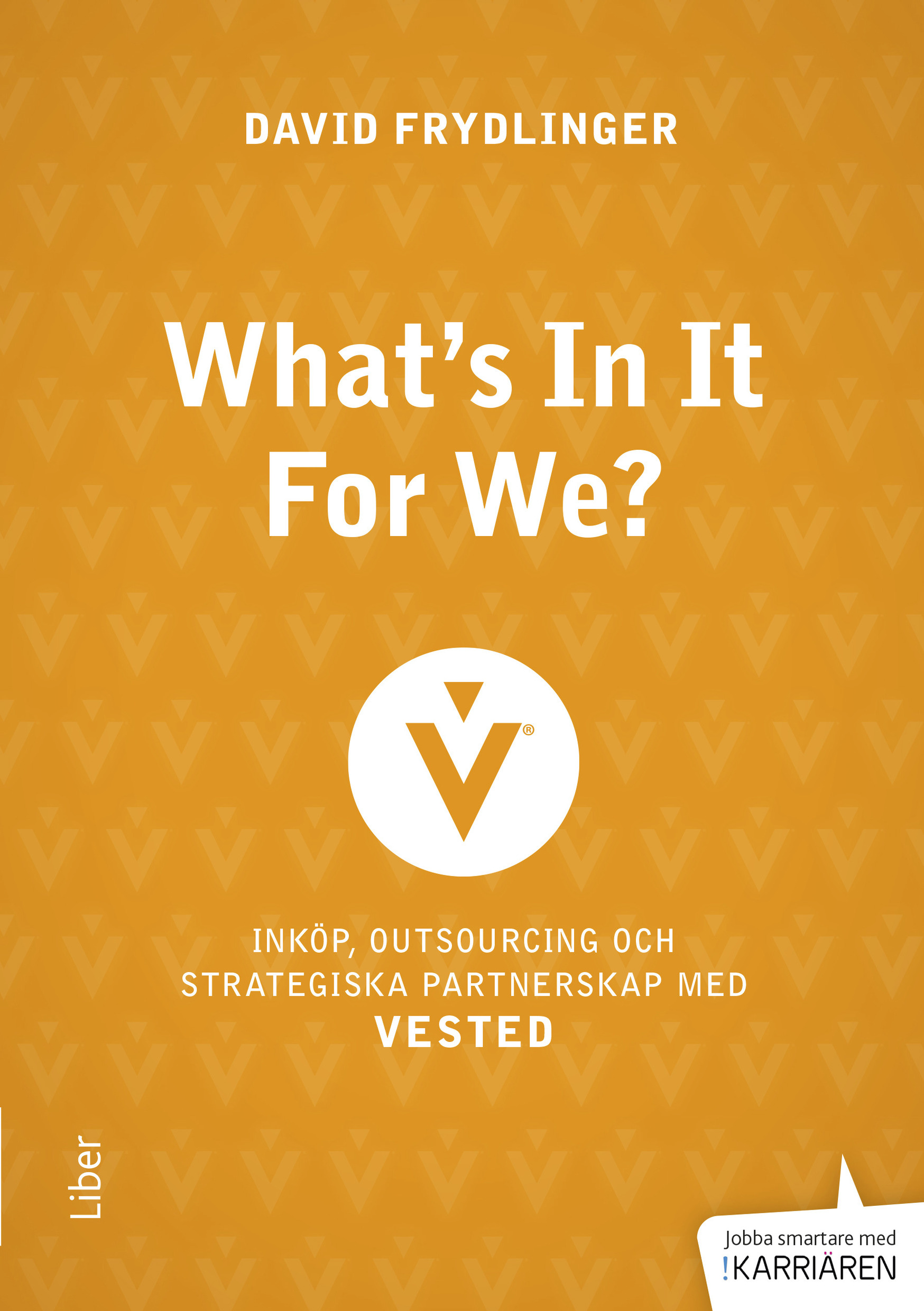 (Swedish only)
Fast Facts For First Ten Years (2010-2020) 
7 books …#8 in the works
18 formal case studies and 21 other organizations being public about adopting Vested
20 white papers 
2995 individuals from 409 companies taking one or more of our paid courses
86 Vested initiatives
9 companies with more than one Vested deal (two with 3 deals and one with 5 deals)
103 Certified Deal Architects
TELLS THE REAL STORIES
NEGOTIATE THE RELATIONSHIP
WHY
WHAT
HOW
WHEN
Vested By The Numbers
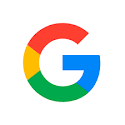 Organizations                   	    worldwide achieve extraordinary results by consistently partnering using the Vested mindset and methodology for their strategic relationships
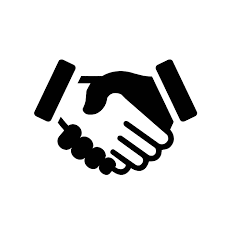 The Vested  ecosystem 
is truly Vested,
A financially            	   lucrative   and sustainable Vested ecosystem for all stakeholders
Vested         
          continuously evolves to remain 
relevant and 
contemporary
The 
	  Vested brand dominates the market, 
creating a powerful movement for highly collaborative relationships
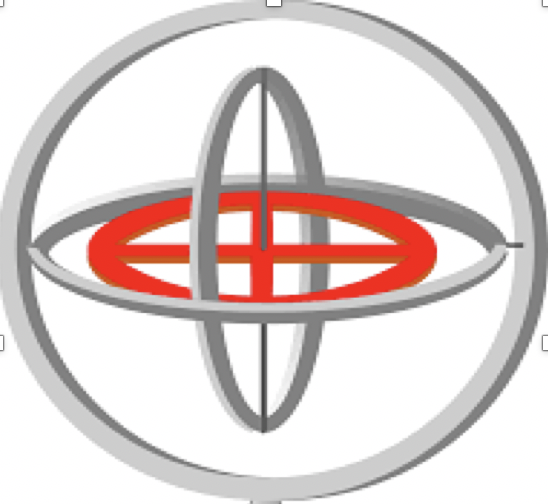 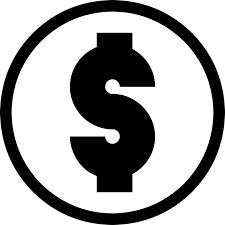 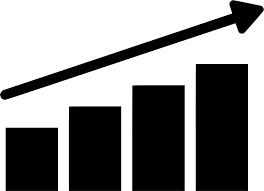 reflecting collaborative 
"win-win" relationships with all parties in the ecosystem
Some Interesting Changes…
A Common Journey
Most companies start their first deal as a “pilot” due to skepticism

Often start with facilities management or supply chain, then move on to other deals that were perceived as larger or riskier as they gain confidence

9 companies now have more than one deal

1 company has five deals
Most Popular Areas For Vested (ranked in order)
Real Estate/Facilities management (includes environmental services)
Supply chain 
Technical Maintenance (e.g. telco network, nuclear plants)
BPO
Manufacturing
Construction
Labor Services 
Call Center (only one deal)
IT (we will have 2 expected to sign in 2019)
Other Trends…
The idea of a “relational contract” getting much more attention/acceptance in the press and at conferences
Using the CaT to monitor the ongoing health of the relationship, not just for a one time event at the start of a deal
Buyers and suppliers investing in-house CDAs to help drive internal change 
Companies are beginning to talk about using a standing neutral as part of ongoing governance  – but still very little use
Contact Us
Visit the University of Tennessee’s dedicated Vested website at www.vestedway.com
Contact Kate Vitasek – the lead researcher and faculty for Vested at kvitasek@utk.edu
Contact a Center for Excellence for implementation support
UT is World Class 
for Supply Chain Management

#1 most relevant Executive Education Program  - The Economist
#1 for research  - Transportation Journal
#2 graduate program   - Gartner
#3 undergraduate program  - US News & World Report
#3 public Executive Education program 
    Financial Times
#4 empirical research  SCM Journal